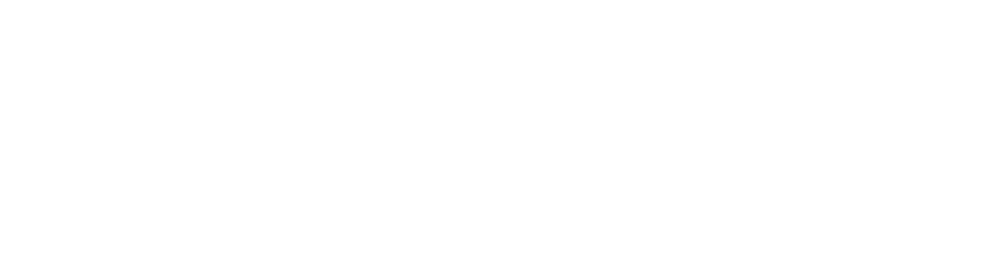 Health & Wellness Benefits
Affordable healthcare programs that are reshaping the health insurance industry
CONTENTS
Award-Winning Healthcare Plan
Save Thousands on Healthcare Costs
Alternative Programs starting at $1 a Day
Zero Risk Employee Benefits Program
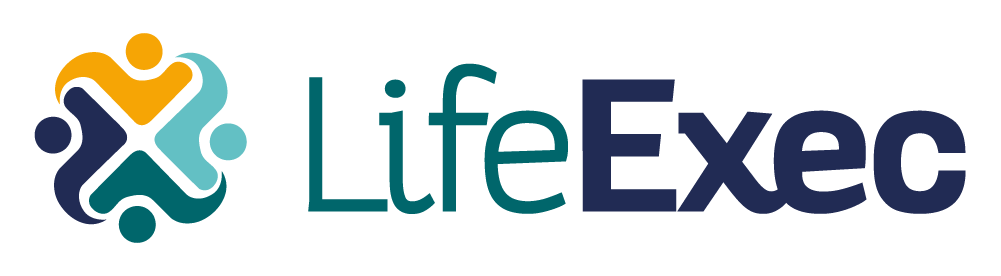 Advantage Complete
Health & Wellness Benefits
LifeExec vs ACA
Essential Healthcare
Bonus Coverage
A+ Rated Insurance
Primary Care, Urgent Care, Hospitalization, Wellness
Largest Nationwide Network
Long-Term Care Coverage
Burial Insurance

$100,000 Life Protection Plan
Covers major medical bills that exceed insurance coverage
Advantage Complete Premium
$0 Inclusive Care
$0 Wellness Programs
$0 Medications
$0 Virtual Primary Care
$0 Urgent Care
$0 Mental Health
Unparalleled Value
40-70% Lower Premium
$0 Deductible
ACA Compliant
Health Insurance
Advantage Complete meets state and Federal requirements for the ACA individual mandate required in CA, MA, VT, DC, RI, NJ
Advantage Complete Saves You Money
Health & Wellness Benefits
Average Annual Savings with Advantage Complete vs ACA Insurance
SAVE
SAVE
SAVE
SAVE
$2,800 - $18,000
$5,000 - $20,000
20% - 50% Bills
$1,200 - $7,000+
Premium
Deductible
Co-Insurance
$0 Programs
Drastically reducing premiums and save thousands guaranteed.
Advantage Complete pays your bills 
starting at $1.
Advantage Complete pays your bills without any hidden fees.
Free medications, 8 free labs, 2 wellness visits adds up to real savings.
Avoid the #1 Cause of Bankruptcy
The #1 cause of personal bankruptcy is unexpected medical bills. The $100,000 Life Protection Plan is your assurance your insurance provides the necessary financial protection
Advantage Hybrid-Programs
Health & Wellness Benefits
Advantage Essential
Advantage Signature
Advantage Premium
Telemed $0 visit
Dental & Vision
Pharmaceuticals
Lab Testing
Mammogram
Colonoscopy
Telemed $0 visit
Dental & Vision
Pharmaceuticals
Lab Testing
Mammogram
Colonoscopy
Accident Insurance 
Cuts, Burns, Fractures
Telemed $0 visit
Dental & Vision
Pharmaceuticals
Lab Testing
Mammogram
Colonoscopy
Accident Insurance 
Cuts, Burns, Fractures
Direct Primary Care
Urgent Care
Chronic Illness Management
Single	$59.95/m
Family	$119.95/m
Single	$129.95/m
Family	$329.95/m
Single	$29.95/m
Family	$59.95/m
Health & Wellness for only $1, $2, $4 per day
Zero Risk Benefits Program
Employee Benefit Program
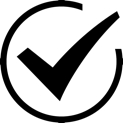 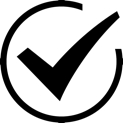 Any Business
Any Employee
LifeExec provides benefits to full-time, part-time, and contract employee. Only requirement is SSN.
LifeExec works with businesses with any number of employees, revenues, and industry.
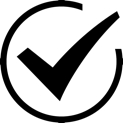 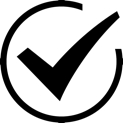 Any Budget
Enterprise Grade
Every business client receives a branded benefits web-portal, enrollment campaigns, and live customer support.
LifeExec has no minimum enrollments or monthly commitments. Companies can offer benefits 100% voluntary ($0), stipend or sponsor benefits.
Get Started Today
LifeExec Benefits Program
Personal Benefits
Learn more about LifeExec Benefits, Schedule a Consultation, and Enroll.
Visit Website >
Business Benefits
Schedule a tour and learn how easy it is to start your employee benefits program.
Schedule Tour >